CSE 403: Computer Graphics
Graphics Application
Some Sample Graphics Applications:
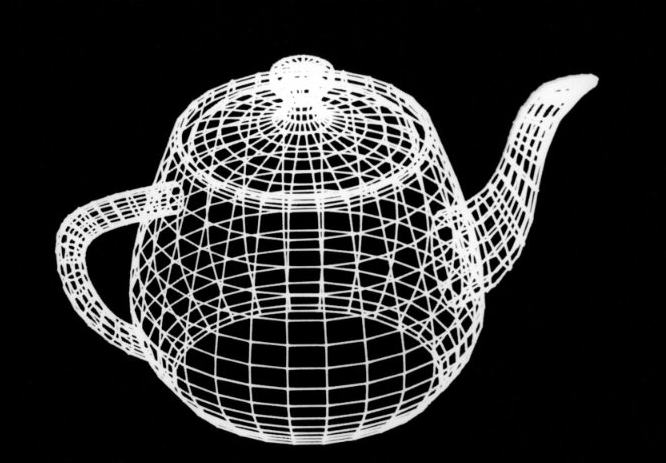 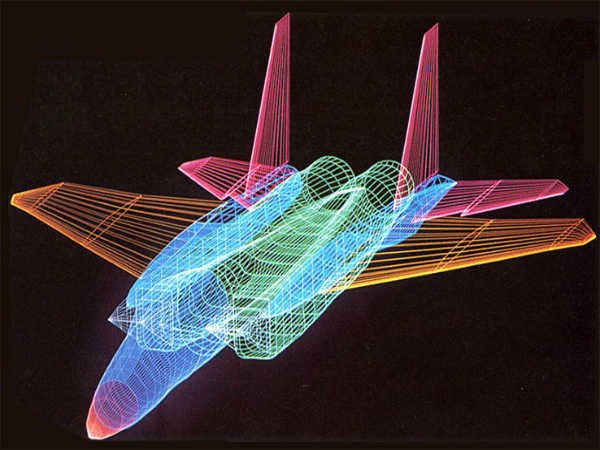 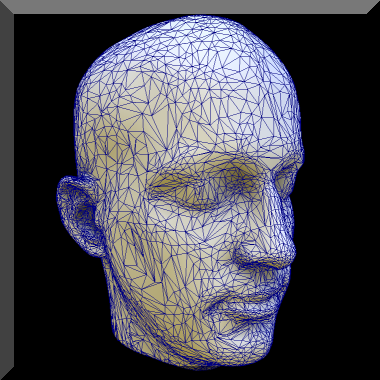 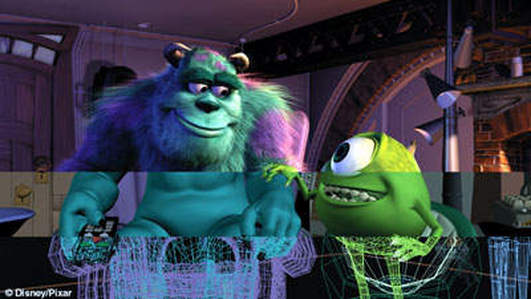 Prof. Dr. A. H. M. Kamal, CSE, JKKNIU
CSE 403: Computer Graphics
Graphics Application
Reference Books:
1. Computer Graphics
	- Shaume’s Outline
	-2nd Edition
2. Introduction to Computer Graphics
	- Foley
Evaluation System:
Attendance			10
Mid Term I			10
Mid Term II			10
Project work			10

Final				60

Total				100
Prof. Dr. A. H. M. Kamal, CSE, JKKNIU
Computer Graphics
Tour to Graphics
Computer Graphics Applications:
User Interface:
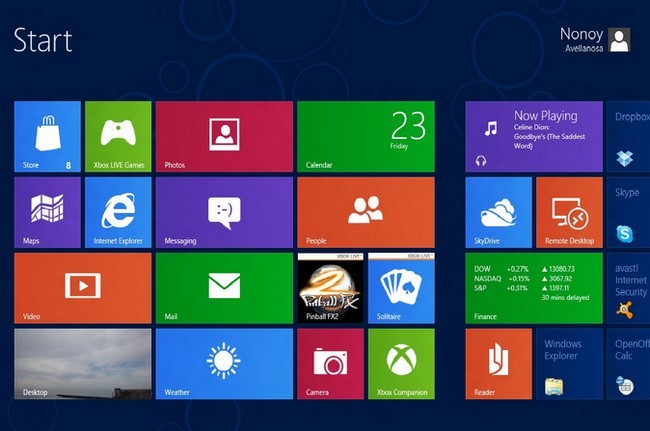 Prof. Dr. A. H. M. Kamal, CSE, JKKNIU
Computer Graphics
Tour to Graphics
Computer Graphics Applications:
Interactive Ploting in Business, Science and Technology:
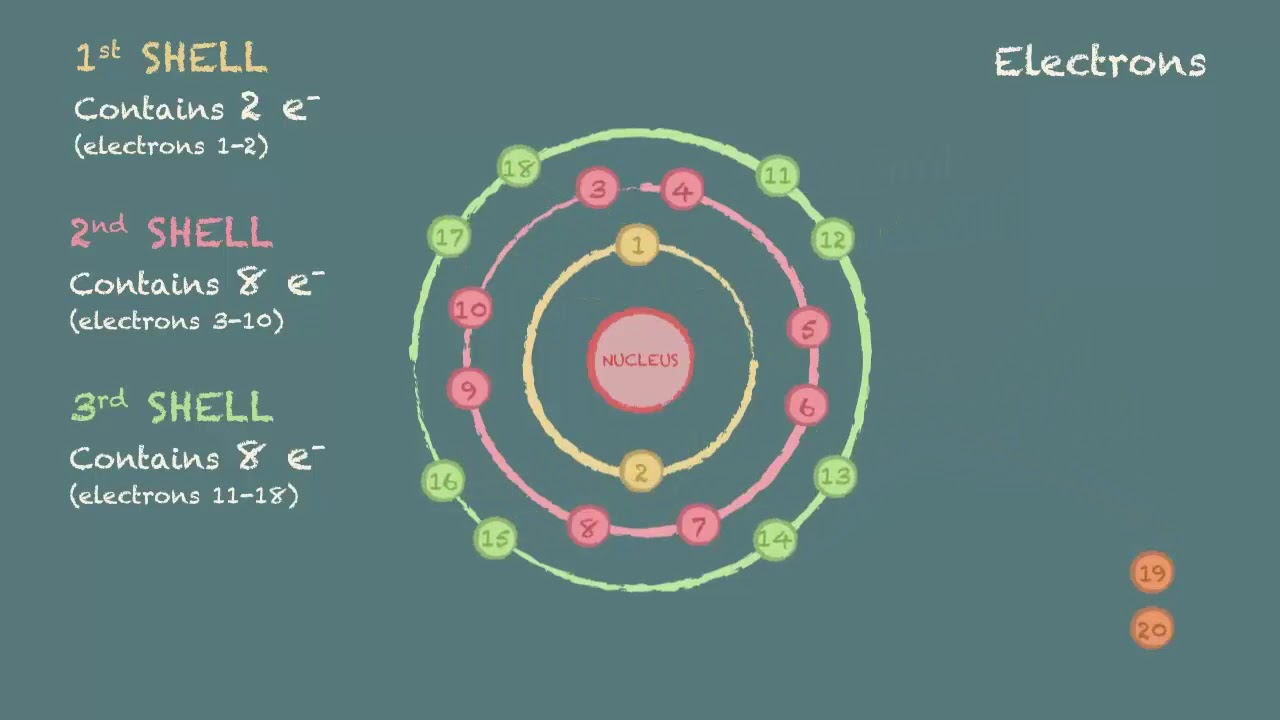 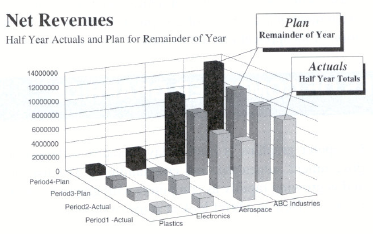 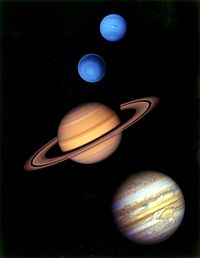 Prof. Dr. A. H. M. Kamal, CSE, JKKNIU
Computer Graphics
Tour to Graphics
Computer Graphics Applications:
Cartography:
To produce accurate and schematic representation of geographical objects and natural other phenomena from measurement data. Example: Geographical map, relief map, etc.
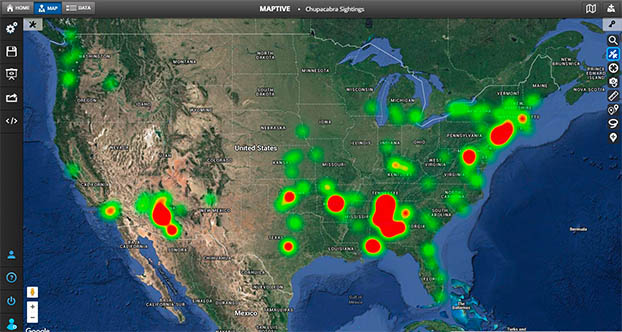 Prof. Dr. A. H. M. Kamal, CSE, JKKNIU
Computer Graphics
Tour to Graphics
Computer Graphics Applications:
Medicine:
Used in diagnostic medicine and surgery planning.
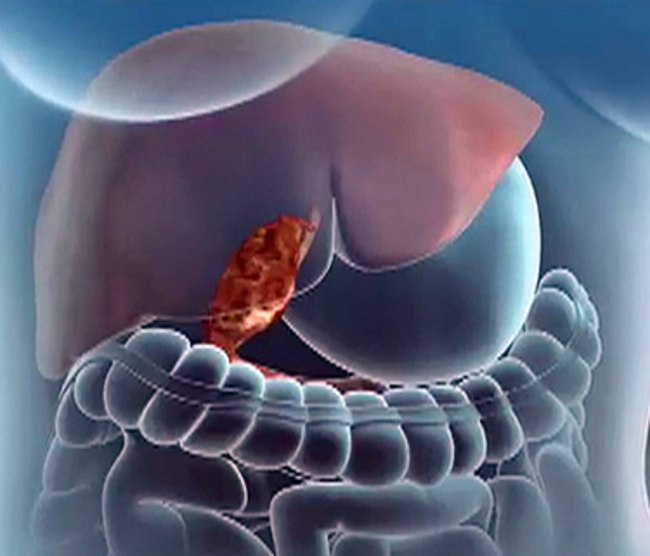 Prof. Dr. A. H. M. Kamal, CSE, JKKNIU
Computer Graphics
Tour to Graphics
Computer Graphics Applications:
Computer aided drafting and design:
To design components and system of mechanical, electrical.
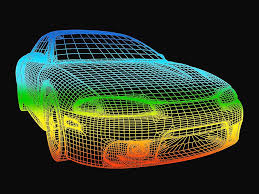 Prof. Dr. A. H. M. Kamal, CSE, JKKNIU
Computer Graphics
Tour to Graphics
Computer Graphics Applications:
Multimedia System:
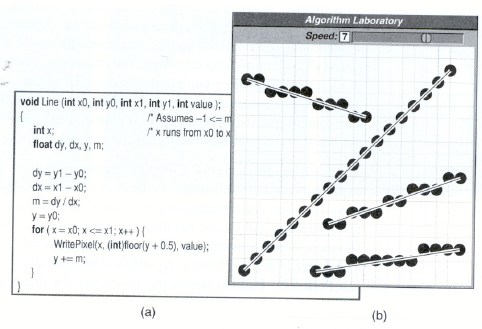 Prof. Dr. A. H. M. Kamal, CSE, JKKNIU
Computer Graphics
Tour to Graphics
Computer Graphics Applications:
Simulation and animation for scientific visualization and animation:
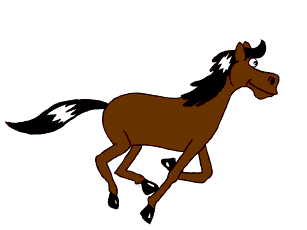 Prof. Dr. A. H. M. Kamal, CSE, JKKNIU
CSE 403: Computer Graphics
Tour to Graphics
Difference between Computer Graphics and Image Processing:
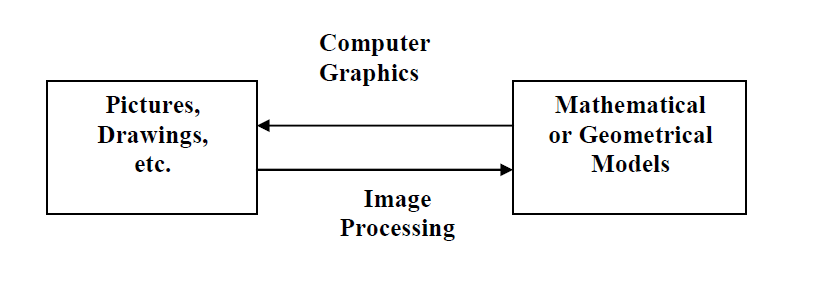 Prof. Dr. A. H. M. Kamal, CSE, JKKNIU
CSE 403: Computer Graphics
Tour to Graphics
Basic Terminologies:
Prof. Dr. A. H. M. Kamal, CSE, JKKNIU
CSE 403: Computer Graphics
Tour to Graphics
RGB Color Model:
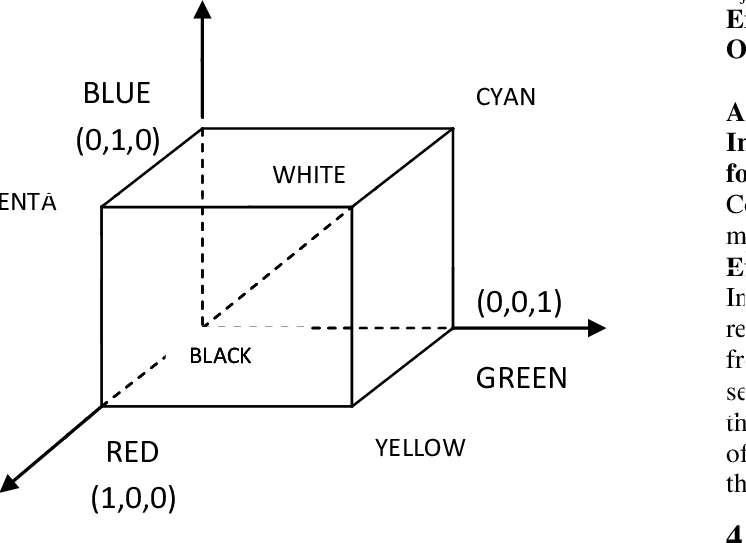 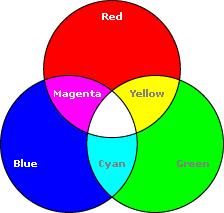 Prof. Dr. A. H. M. Kamal, CSE, JKKNIU
CSE 403: Computer Graphics
Tour to Graphics
CMY Color Model:
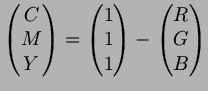 Prof. Dr. A. H. M. Kamal, CSE, JKKNIU
CSE 403: Computer Graphics
Tour to Graphics
Direct coding:
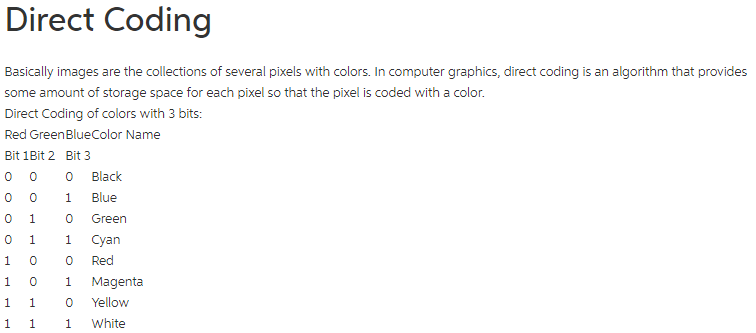 Prof. Dr. A. H. M. Kamal, CSE, JKKNIU
CSE 403: Computer Graphics
Tour to Graphics
Indexed Color:
The palette itself stores a limited number of distinct colors; 4, 16 or 256 are the most common cases.
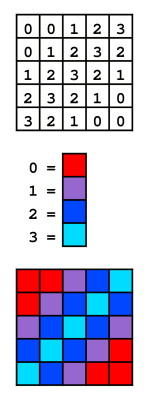 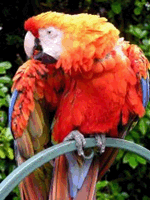 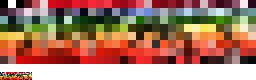 Here is a typical indexed 256-color image and its own palette (shown as a rectangle of swatches)
A 2-bit indexed color image. The color of each pixel is represented by a number; each number (the index) corresponds to a color in the color table (the palette).
Prof. Dr. A. H. M. Kamal, CSE, JKKNIU
CSE 403: Computer Graphics
Tour to Graphics
Lookup Table for Color Grading:
A color lookup table, CLUT is a way to transform a range of input colors into another range of colors. For example, it could be a software function incorporated into an image processing application. The device takes the colors stored in each pixel of video memory, and convert them into physical colors that are visible on a computer monitor or display device.
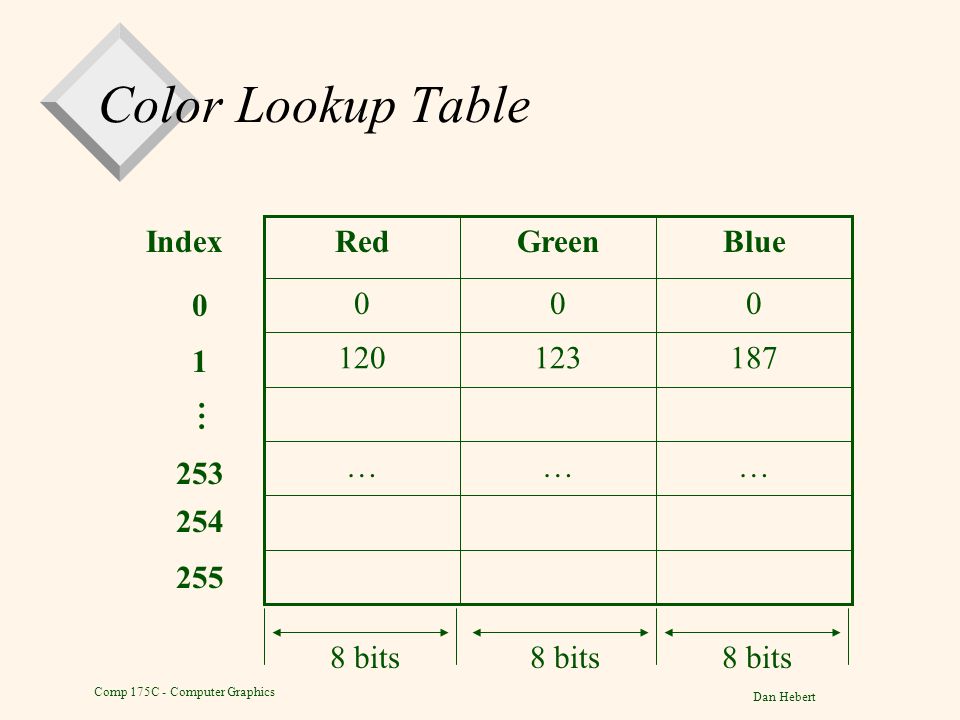 8-bit pixel value
Prof. Dr. A. H. M. Kamal, CSE, JKKNIU
CSE 403: Computer Graphics
Tour to Graphics
Display Devices:
Three types
Emissive Displays
Non-emissive Displays 
Hard Display

1. Emissive Displays:
 Cathode Ray Tube (CRT): 
 Plasma Panels: is controlled by filling the region between two glass plates with mixture of gasses.
 Thin Film Electroluminescent Display: is controlled by filling the region between two glass plates with a phosphor.
 Light Emitting Diode (LED): A mixture of diode forms the pixels.

2. Non-Emissive Displays:
 Liquid Crystal Display: Produces a picture by passing polarized light from the surroundings through a liquid crystal material.ay 

3. Hard Displays:
 Printer:
Prof. Dr. A. H. M. Kamal, CSE, JKKNIU
CSE 403: Computer Graphics
Tour to Graphics
Refresh Buffer or Frame Buffer:
Pictured definition is stored in a memory area called the frame buffer or refresh buffer.
This memory area holds the set of intensity values for all the screen points.

Stored intensity values are then retrieved from the refresh buffer and painted on the screen one row (scan line) at a time.

On a Black and White system with one bit per pixel, the frame buffer is commonly called a bitmap.

For system with multiple bits per pixel, the frame buffer is often referred to as a pixmap.
Rendering:
The process of generating a pixel image from a three dimensional virtual scene is called rendering.
Prof. Dr. A. H. M. Kamal, CSE, JKKNIU
CSE 403: Computer Graphics
Tour to Graphics
Display Method:
Two types
 Raster Scan
 Random Scan
Prof. Dr. A. H. M. Kamal, CSE, JKKNIU
CSE 403: Computer Graphics
Tour to Graphics
Raster Scan:
The complete image on a raster display is formed from the raster, which is a set of horizontal scan lines, each a row of individual pixels.
The raster is thus stored as a matrix of pixels representing the entire screen area.
Video controller scanned out  sequentially one scan line at a time from top to bottom. And then back to the top.
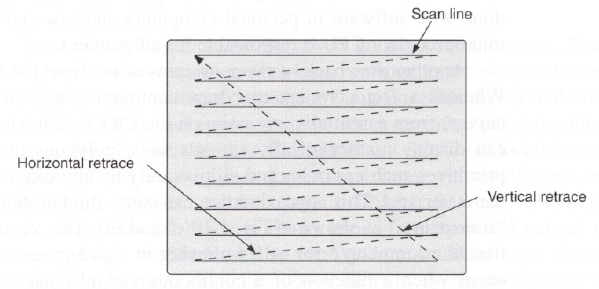 Prof. Dr. A. H. M. Kamal, CSE, JKKNIU
CSE 403: Computer Graphics
Tour to Graphics
Raster Scan:
The complete image on a raster display is formed from the raster, which is a set of horizontal scan lines, each a row of individual pixels.
The raster is thus stored as a matrix of pixels representing the entire screen area.
Video controller scanned out  sequentially one scan line at a time from top to bottom. And then back to the top.
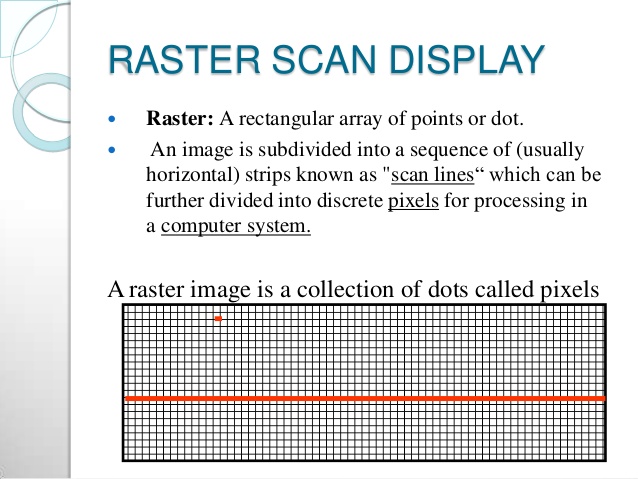 Prof. Dr. A. H. M. Kamal, CSE, JKKNIU
CSE 403: Computer Graphics
Tour to Graphics
Raster Scan:
The complete image on a raster display is formed from the raster, which is a set of horizontal scan lines, each a row of individual pixels.
The raster is thus stored as a matrix of pixels representing the entire screen area.
Video controller scanned out  sequentially one scan line at a time from top to bottom. And then back to the top.
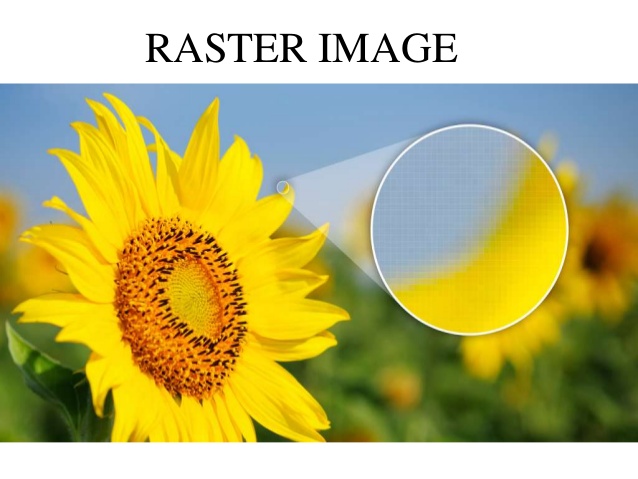 Prof. Dr. A. H. M. Kamal, CSE, JKKNIU
CSE 403: Computer Graphics
Tour to Graphics
Raster Scan:
The complete image on a raster display is formed from the raster, which is a set of horizontal scan lines, each a row of individual pixels.
The raster is thus stored as a matrix of pixels representing the entire screen area.
Video controller scanned out  sequentially one scan line at a time from top to bottom. And then back to the top.
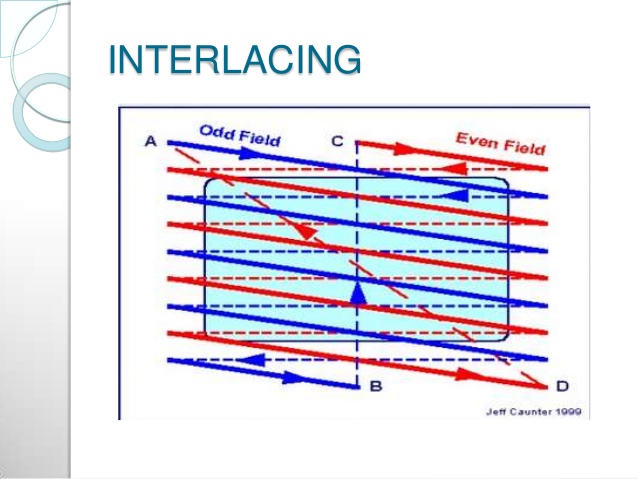 Interlaced Refresh Procedure: Each frame is displaced in two passed.
 First pass displays even scan lines.
 Second pass displays odd scan lines.
Prof. Dr. A. H. M. Kamal, CSE, JKKNIU
CSE 403: Computer Graphics
Tour to Graphics
Raster Scan:
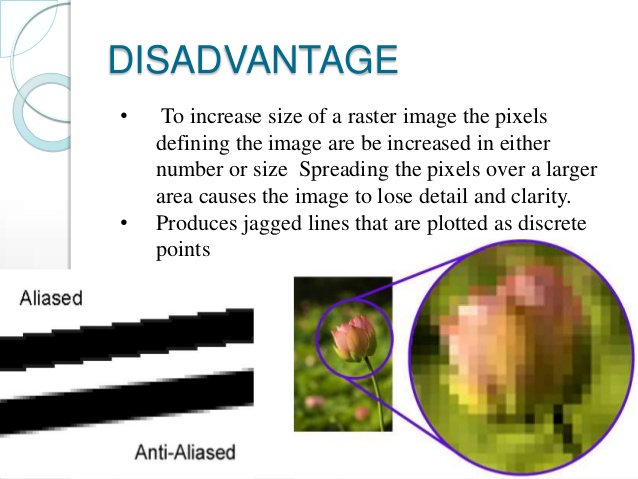 The complete image on a raster display is formed from the raster, which is a set of horizontal scan lines, each a row of individual pixels.
The raster is thus stored as a matrix of pixels representing the entire screen area.
Video controller scanned out  sequentially one scan line at a time from top to bottom. And then back to the top.
Prof. Dr. A. H. M. Kamal, CSE, JKKNIU
CSE 403: Computer Graphics
Tour to Graphics
Random Scan:
A CRT has a electron beam directed only to the parts of the screen where a picture is to be drawn.
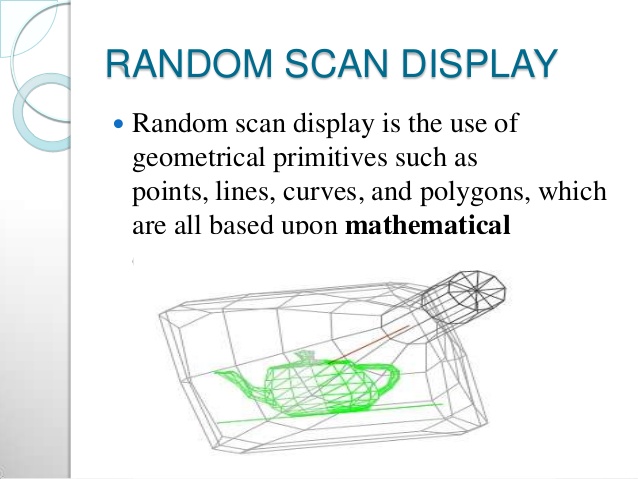 Prof. Dr. A. H. M. Kamal, CSE, JKKNIU
CSE 403: Computer Graphics
Tour to Graphics
Random Scan:
A CRT has a electron beam directed only to the parts of the screen where a picture is to be drawn.
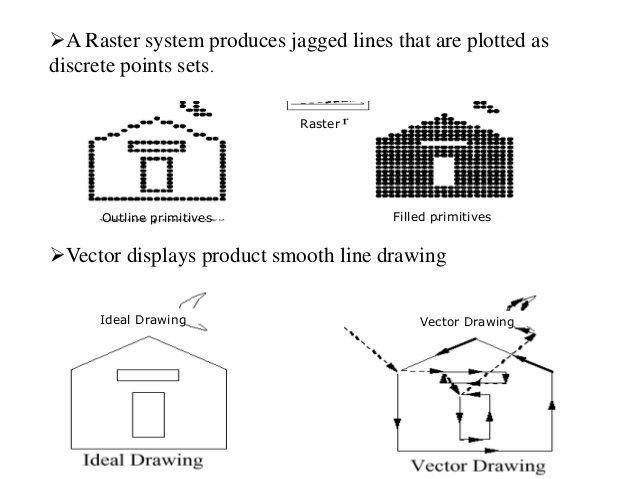 Prof. Dr. A. H. M. Kamal, CSE, JKKNIU
CSE 403: Computer Graphics
Tour to Graphics
Display Processor (DP):
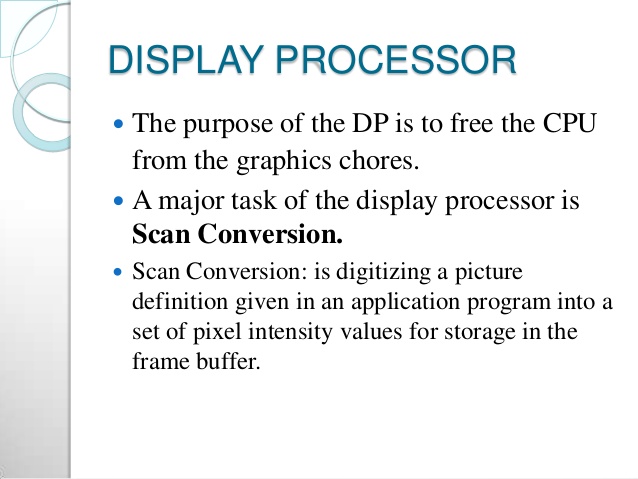 Prof. Dr. A. H. M. Kamal, CSE, JKKNIU